Opérations
CM1
CALC 2
CALC 1
CALC 4
plan de travail n°14
CALC 5
Objectif : maitriser l’addition, la soustraction et la multiplication des nombres entiers
Niveau 1
Trouve le nombre mystérieux parmi :    26 666         27 666	       27 868         28 868         29 868

N’oublie pas de POSER tes opérations

38 x 786 = …………………….

40 000 – 11 132 = …………………….

30 000 – 2 334 = …………………….

398 x 67 = …………………….
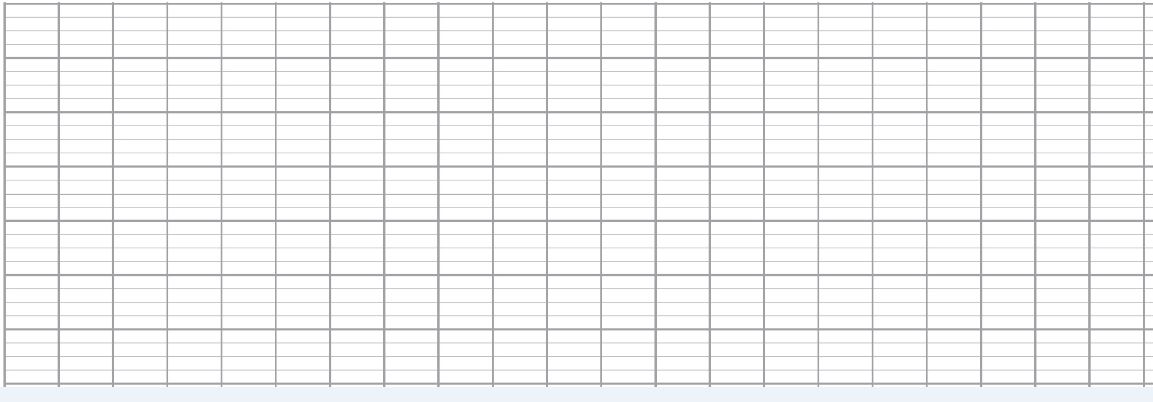 Objectif  : maitriser l’addition, la soustraction et la multiplication des décimaux
Niveau 2
Trouve le nombre mystérieux parmi :   426,38      426,88      433,38      433,88      434,38      434,88

N’oublie pas de POSER tes opérations au dos de la feuille

48,32 x 9 = …………………….

144,46 x 3 = …………………….

98,61 + 335,77 = …………………….

696,48 – 269,6 = …………………….

2,59 + 385,3 + 45,99 = …………………….
Opérations
CM1
CALC 2
CALC 1
CALC 4
plan de travail n°14
CALC 5
Objectif : maitriser la division
Niveau 3
Calcule ces divisions : 	345 : 3	287 : 43	89 238 : 5	 150 : 37
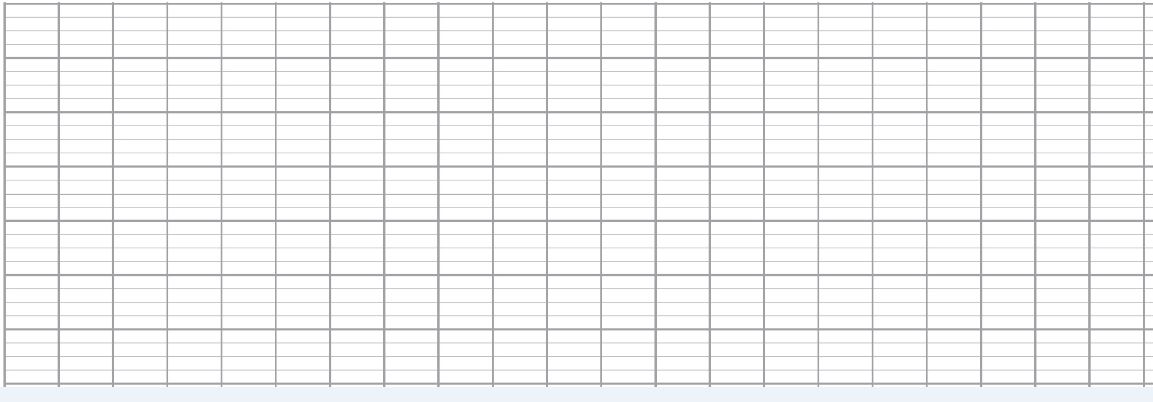 Objectif  : maitriser les 4 opérations
Niveau 4
Entoure le bon calcul
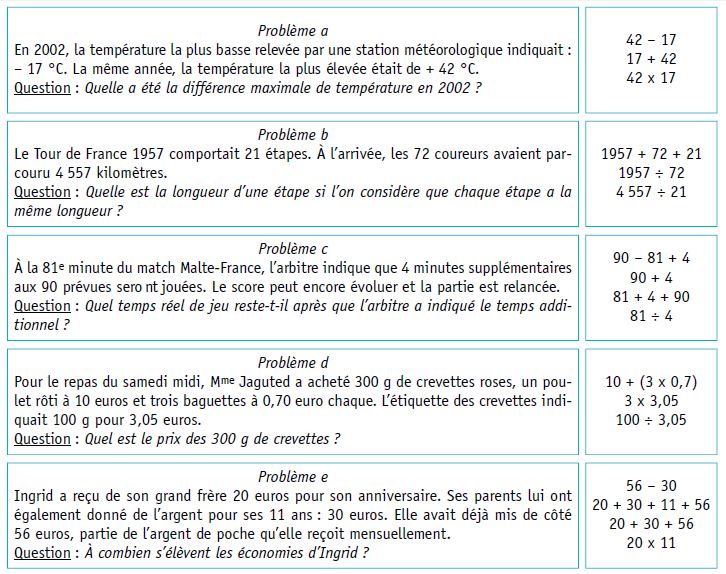